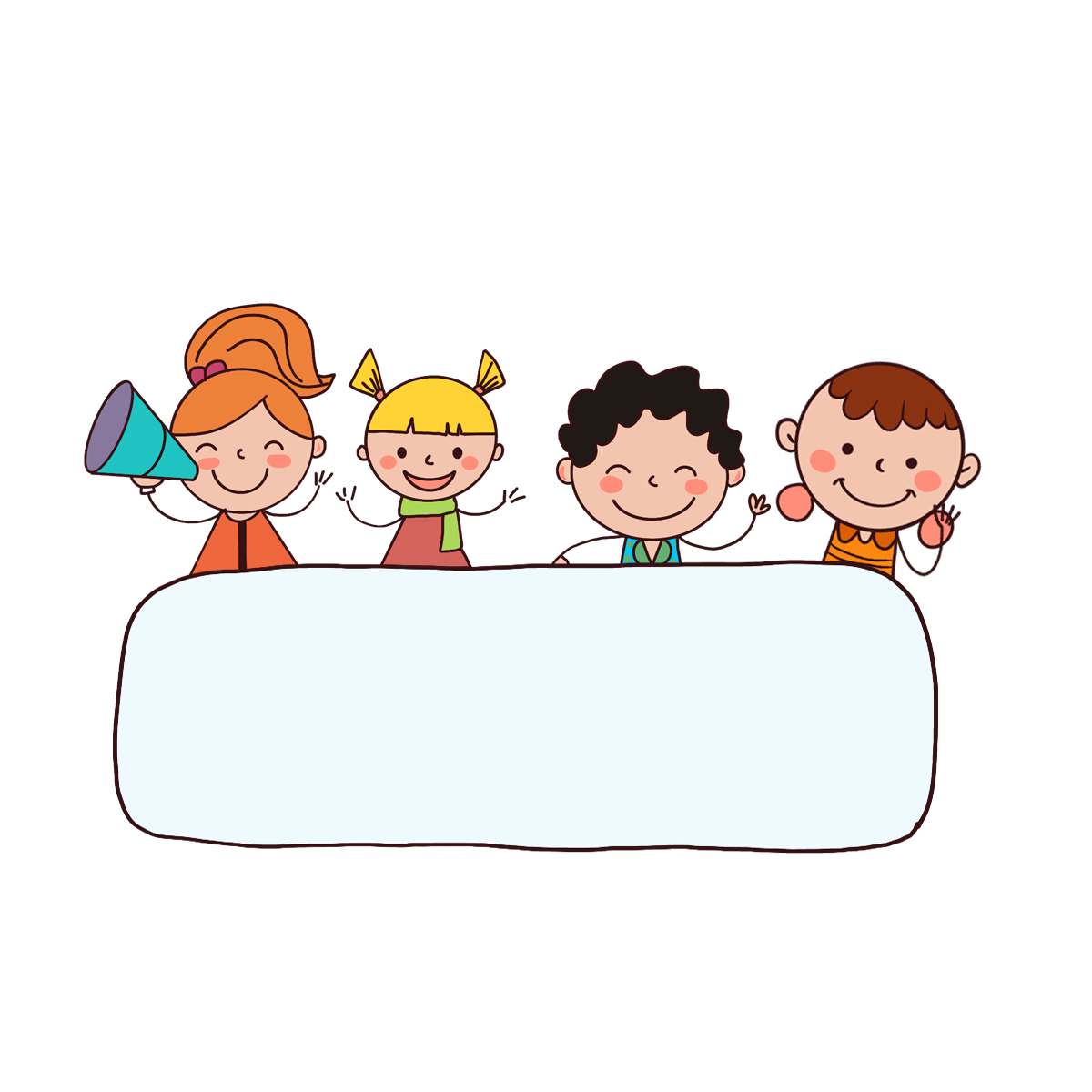 Warm-up
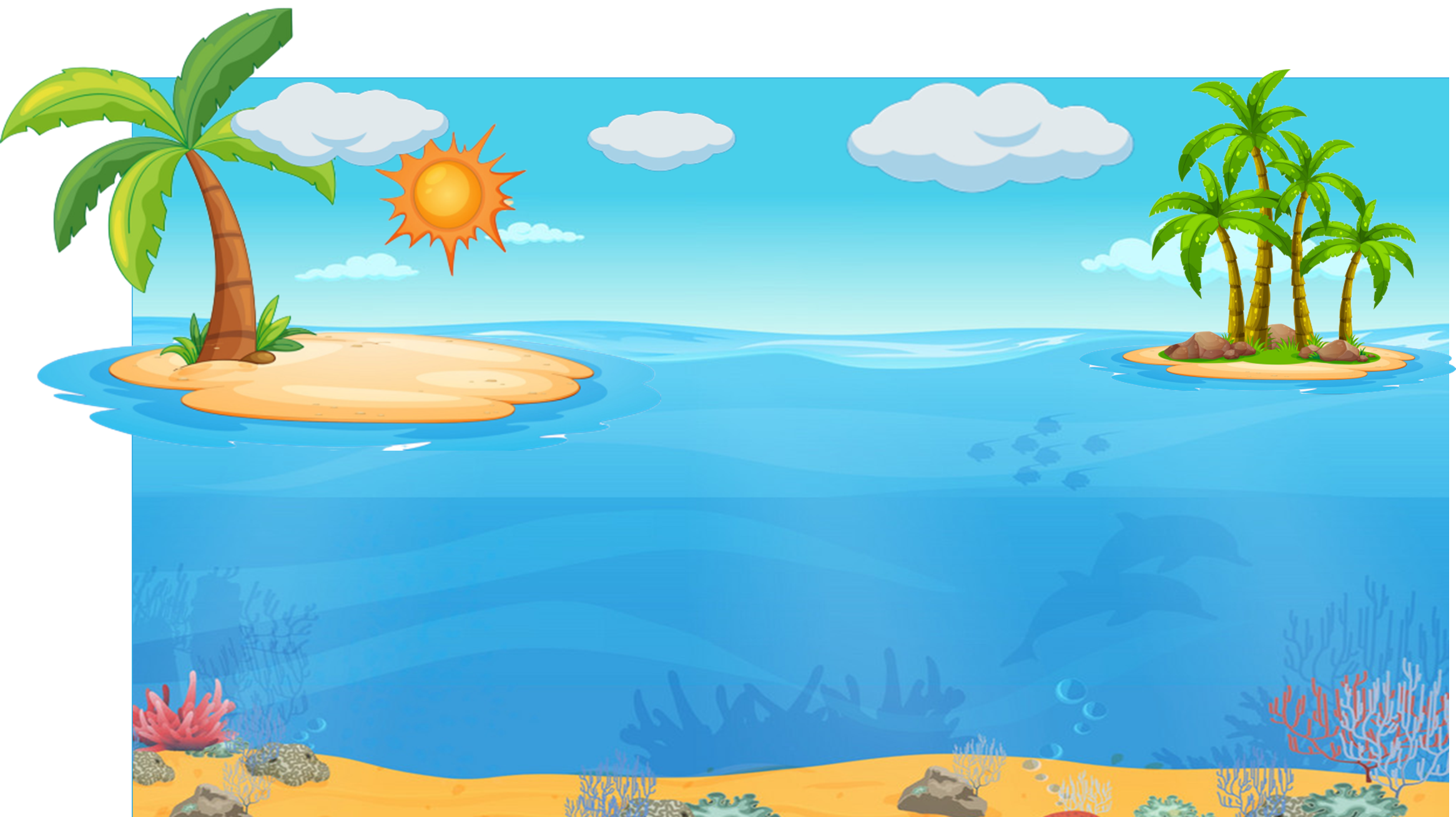 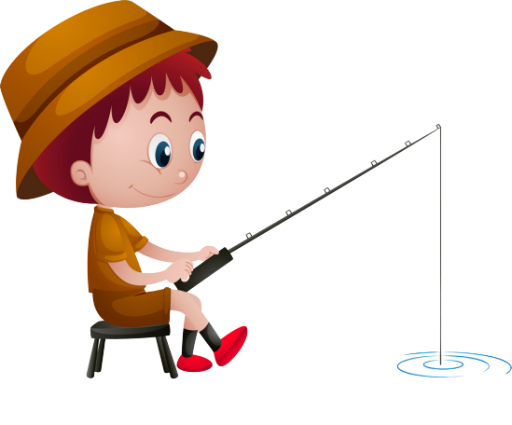 GO FISHING
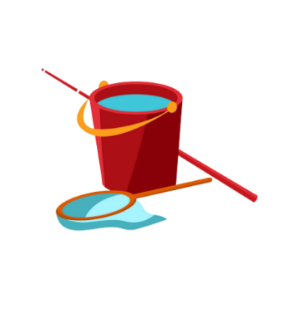 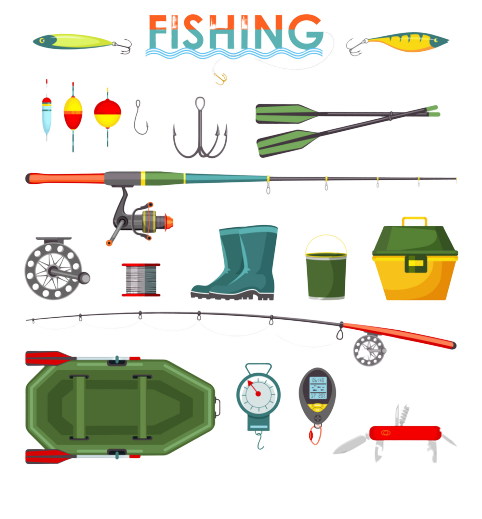 Game
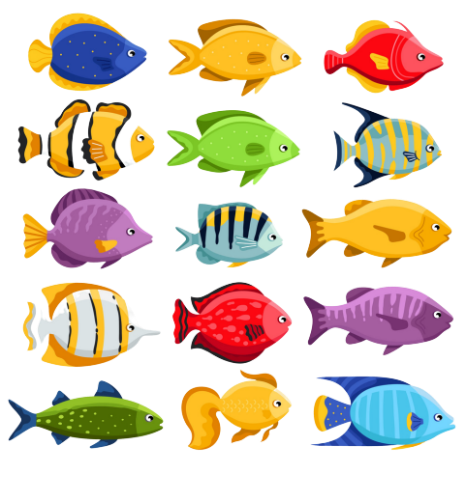 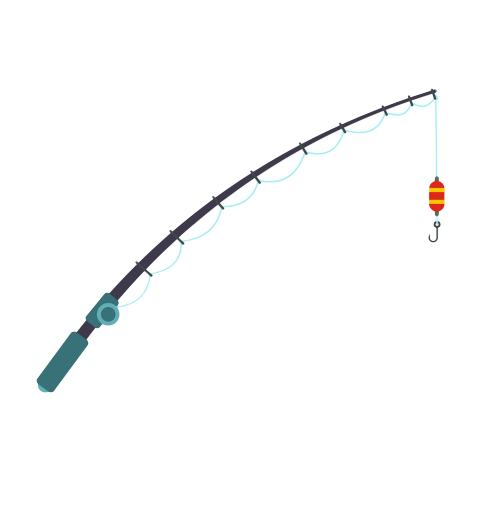 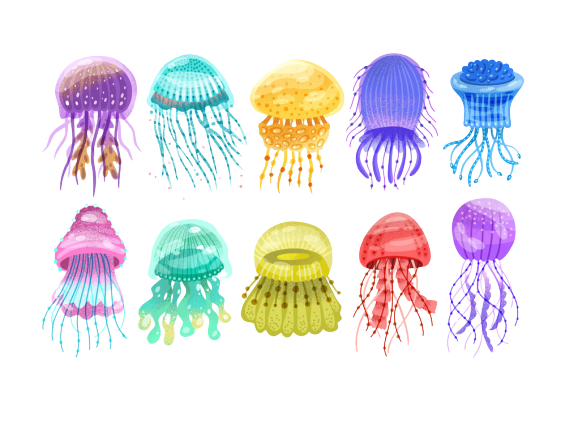 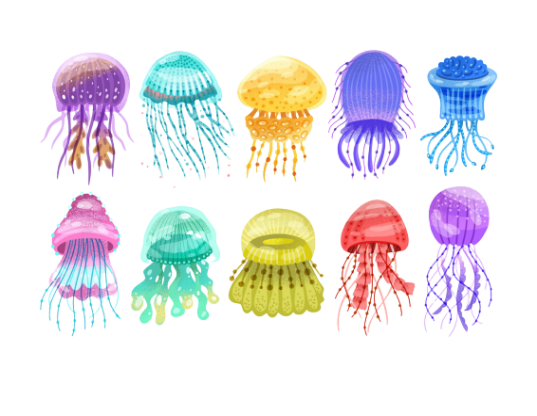 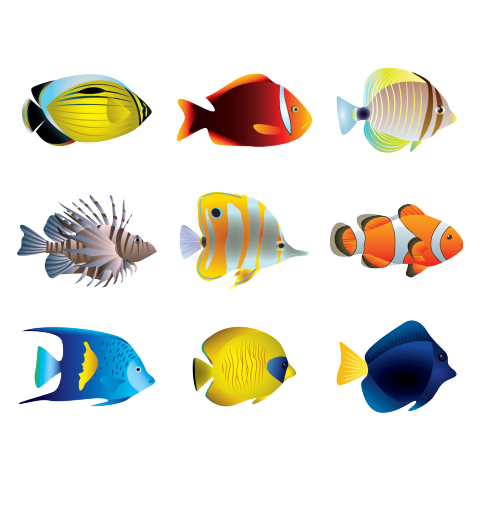 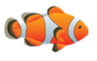 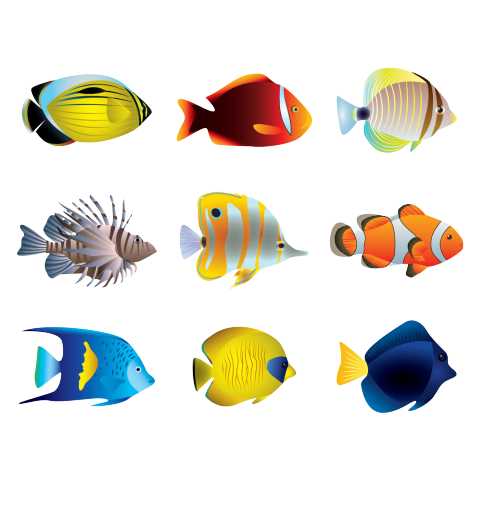 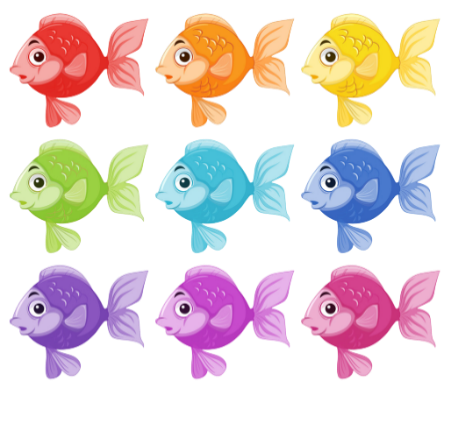 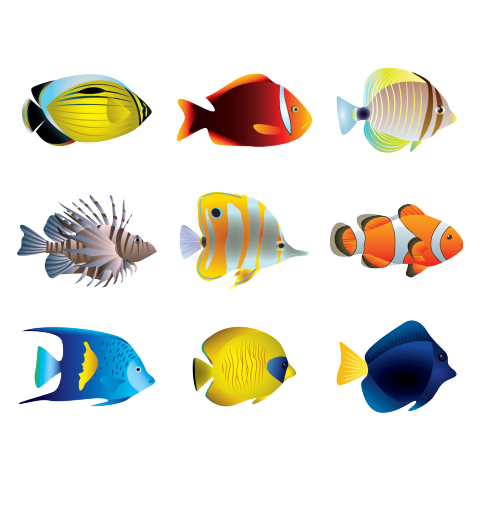 PLAY
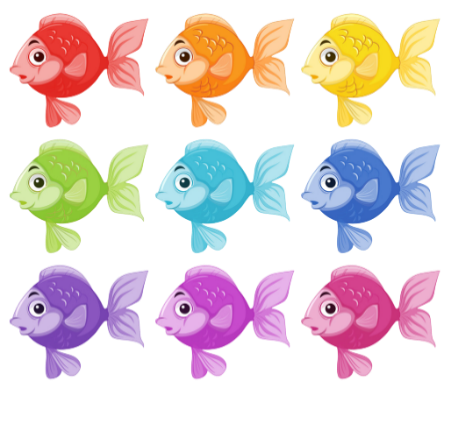 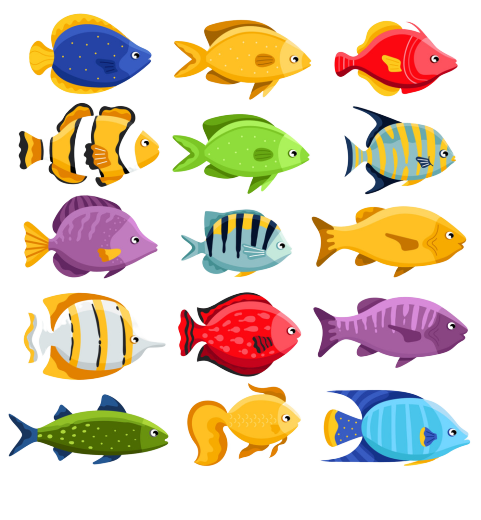 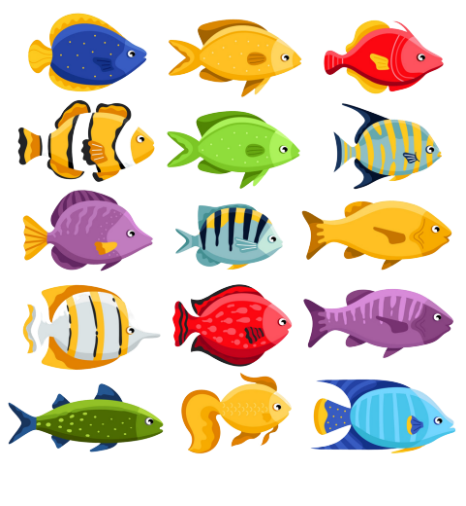 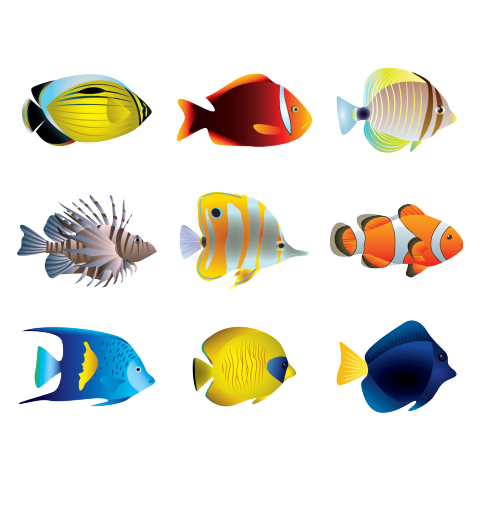 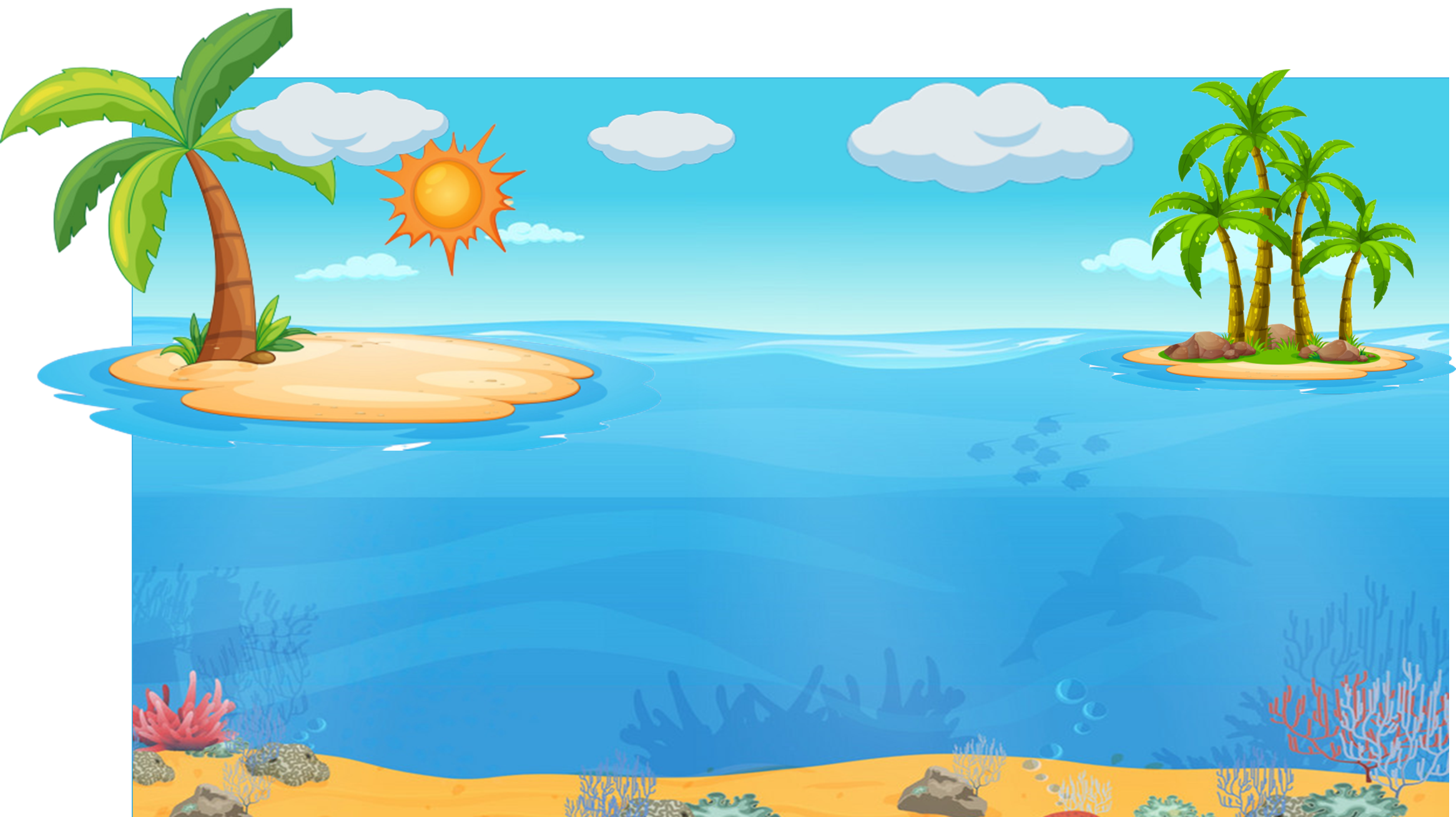 Click vào con cá có số để chuyển tới câu hỏi
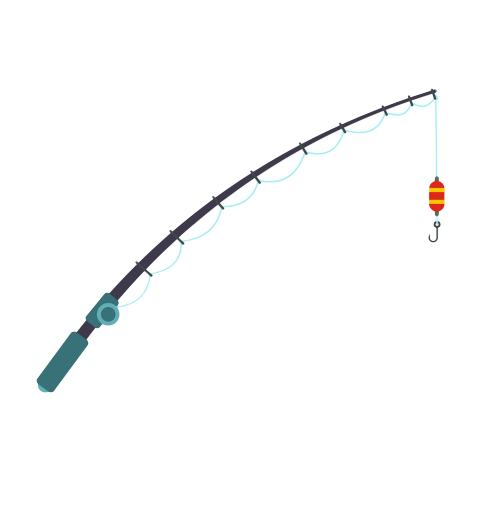 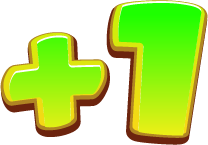 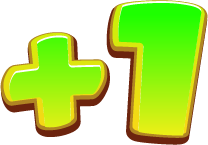 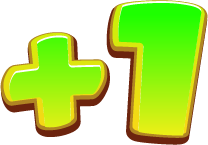 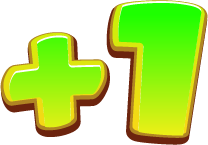 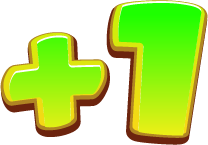 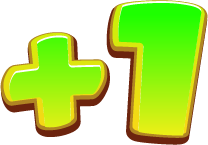 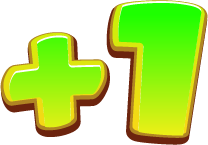 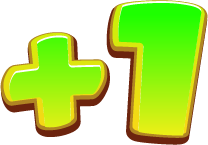 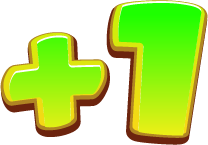 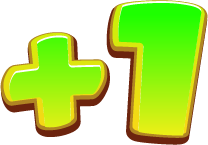 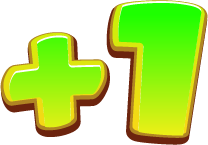 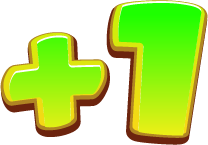 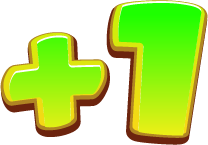 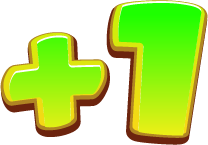 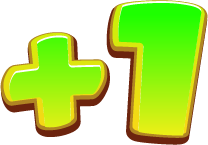 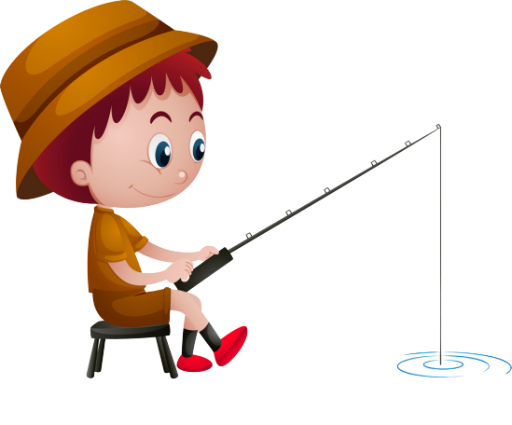 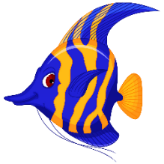 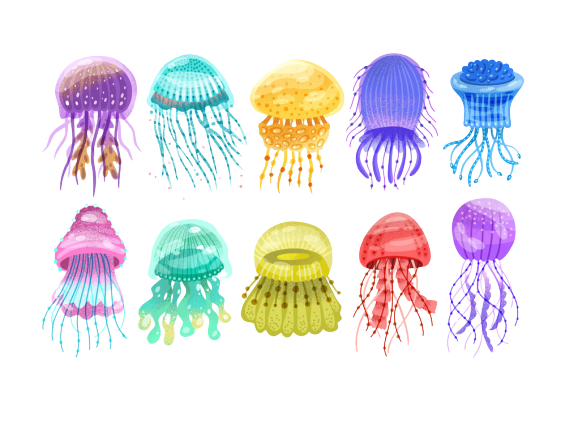 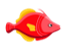 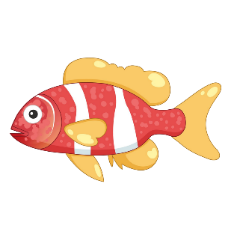 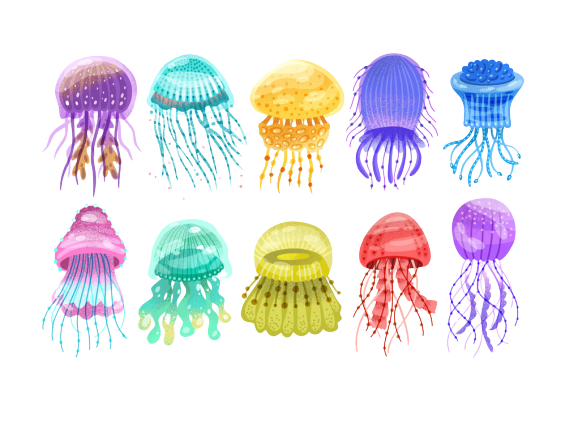 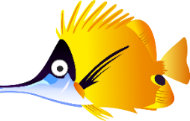 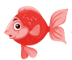 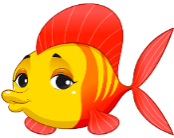 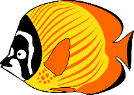 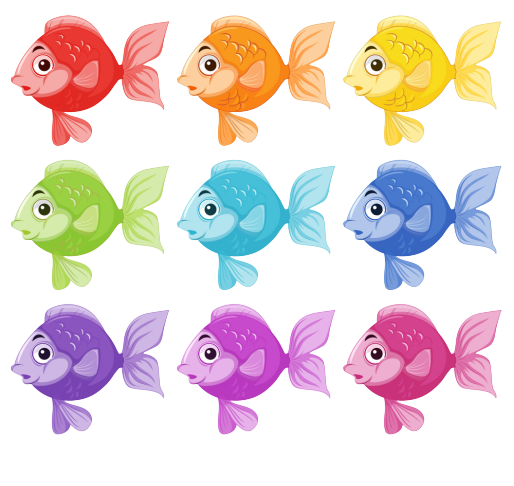 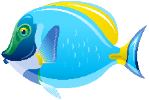 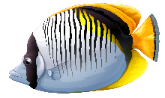 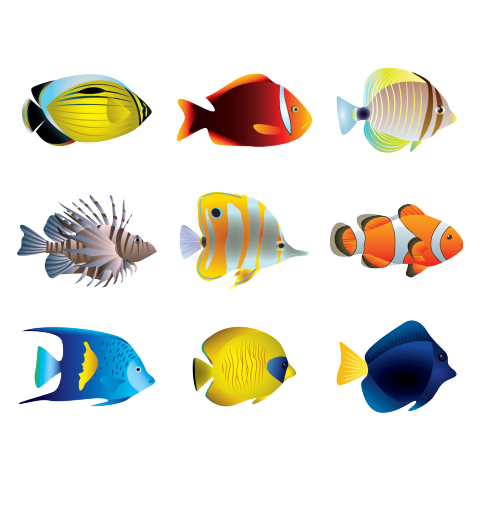 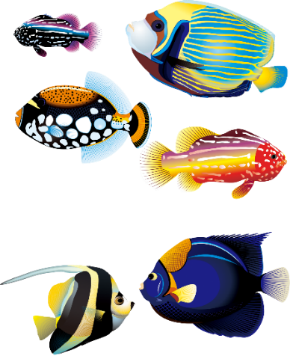 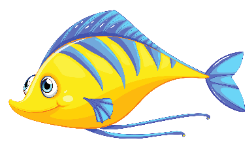 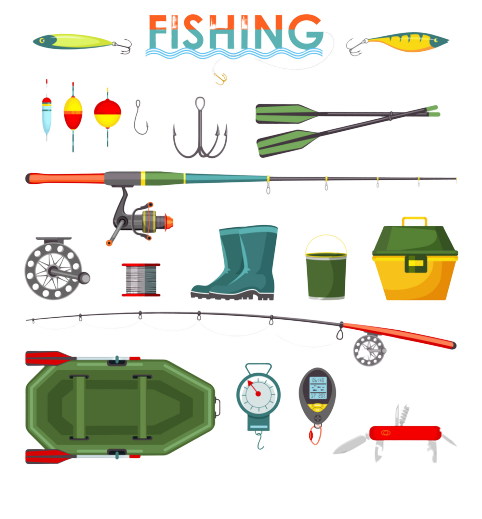 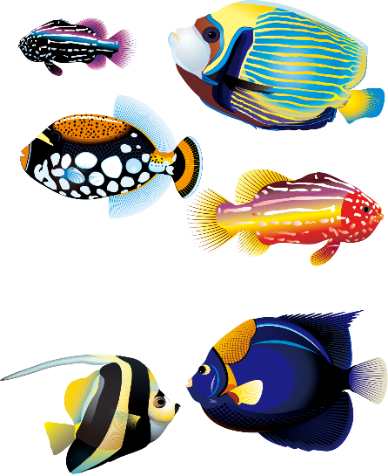 7
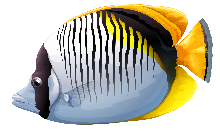 6
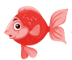 4
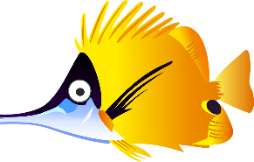 2
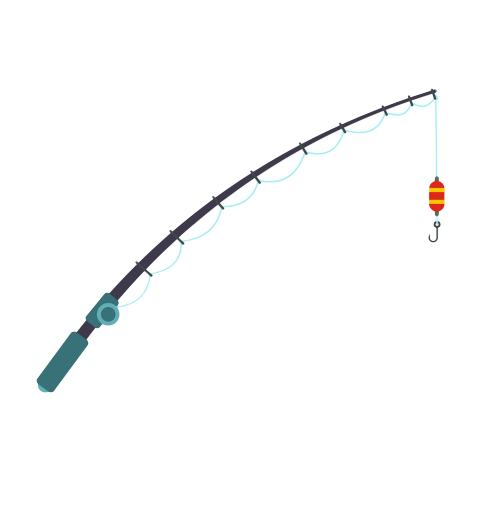 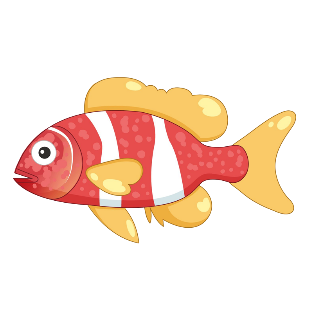 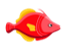 8
1
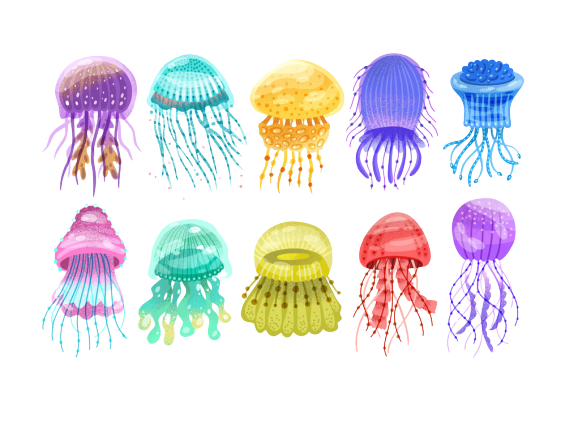 5
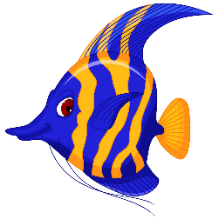 3
EXIT
13
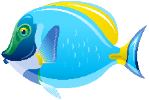 12
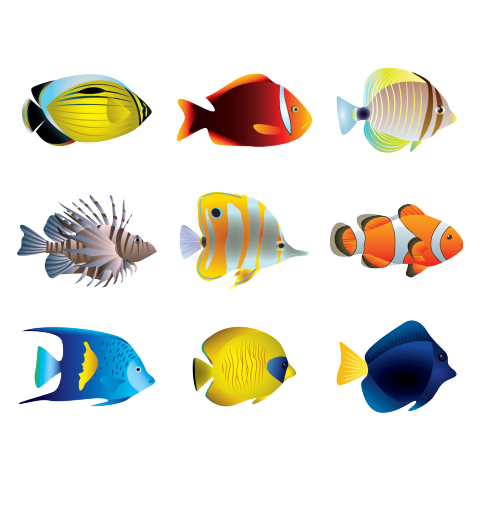 14
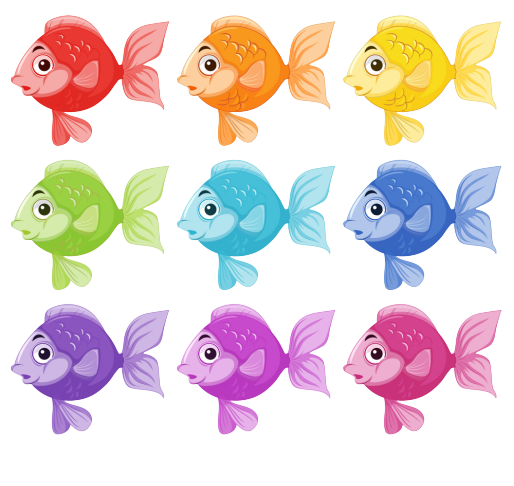 11
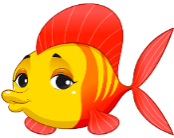 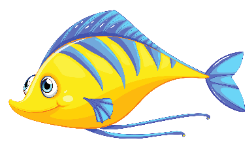 15
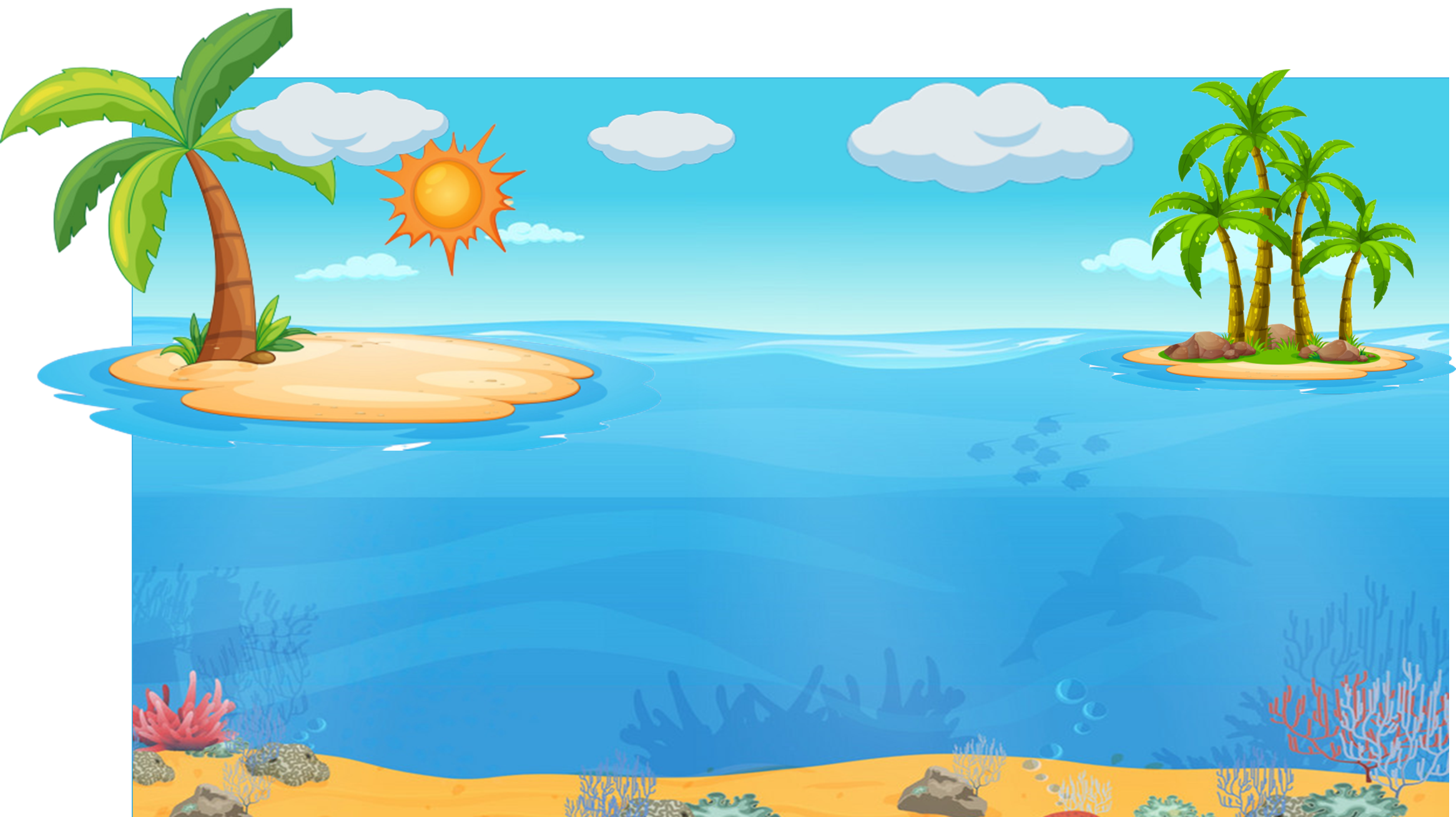 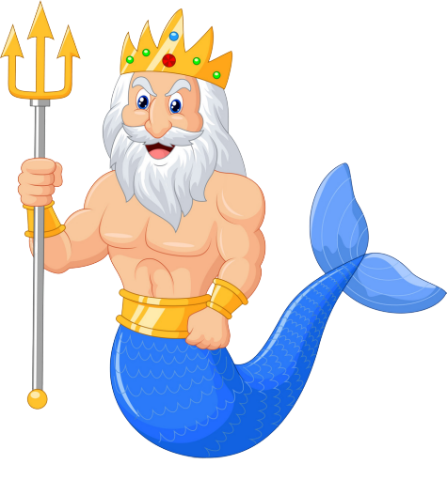 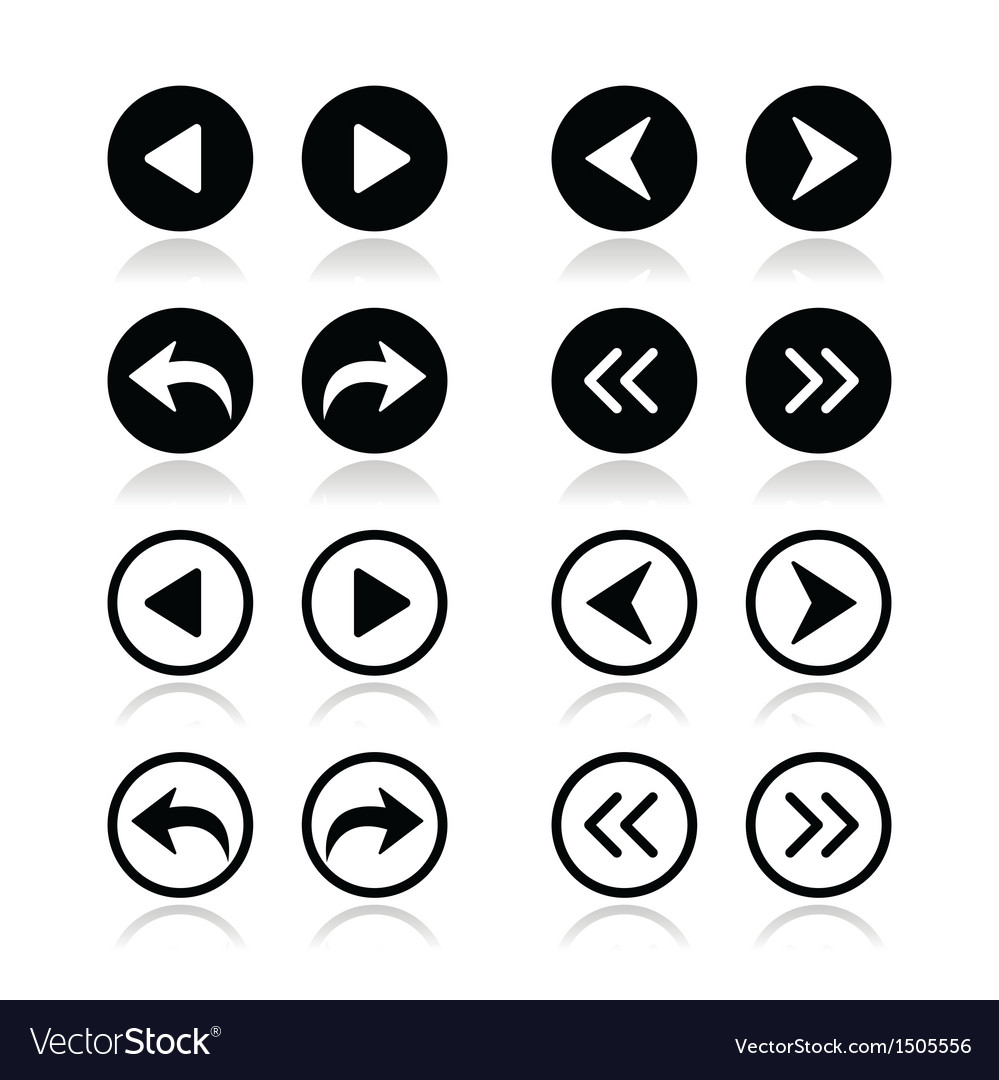 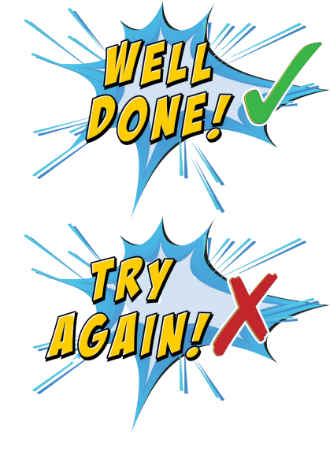 A: Do you live in this house? 
B: _____________
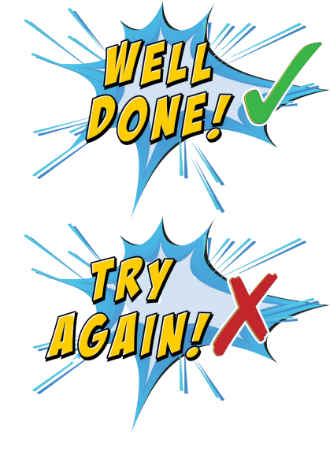 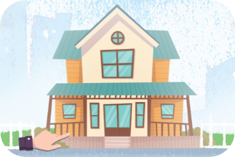 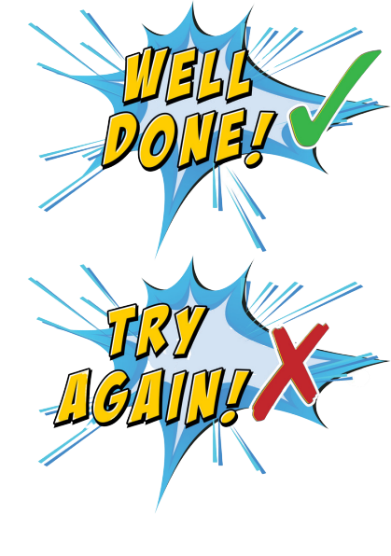 A
No, I don’t.
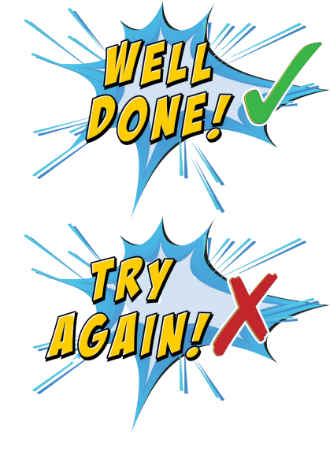 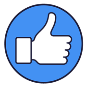 B
Yes, I can.
D
C
Next to
Yes, I do.
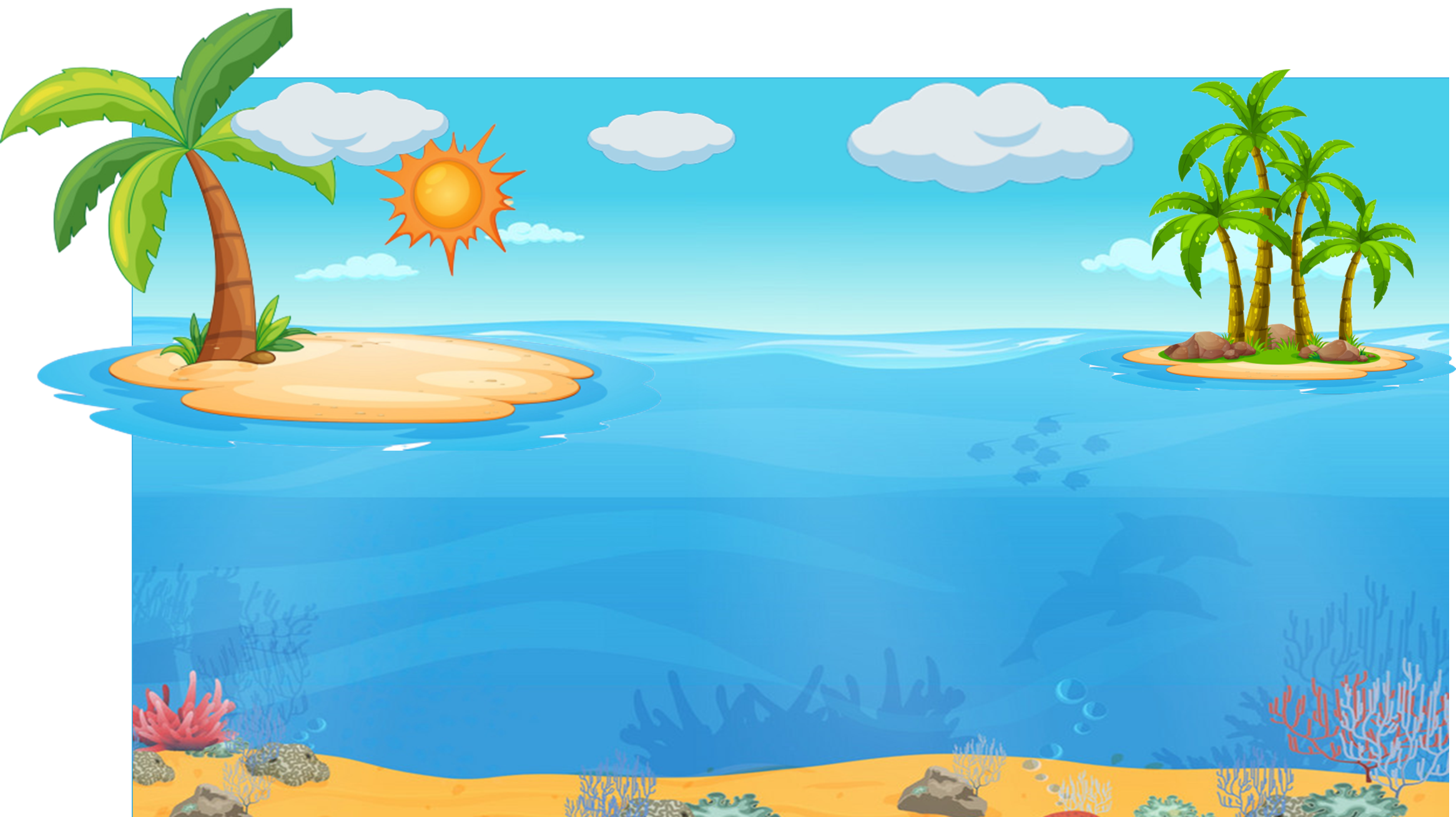 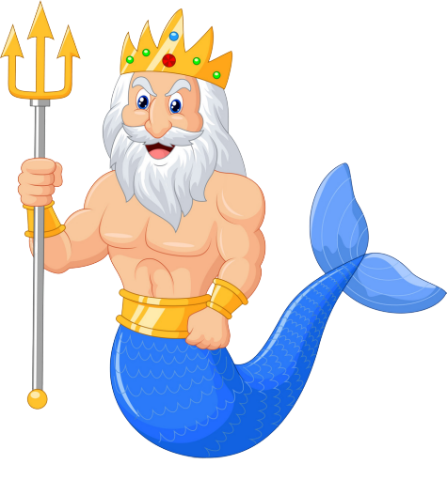 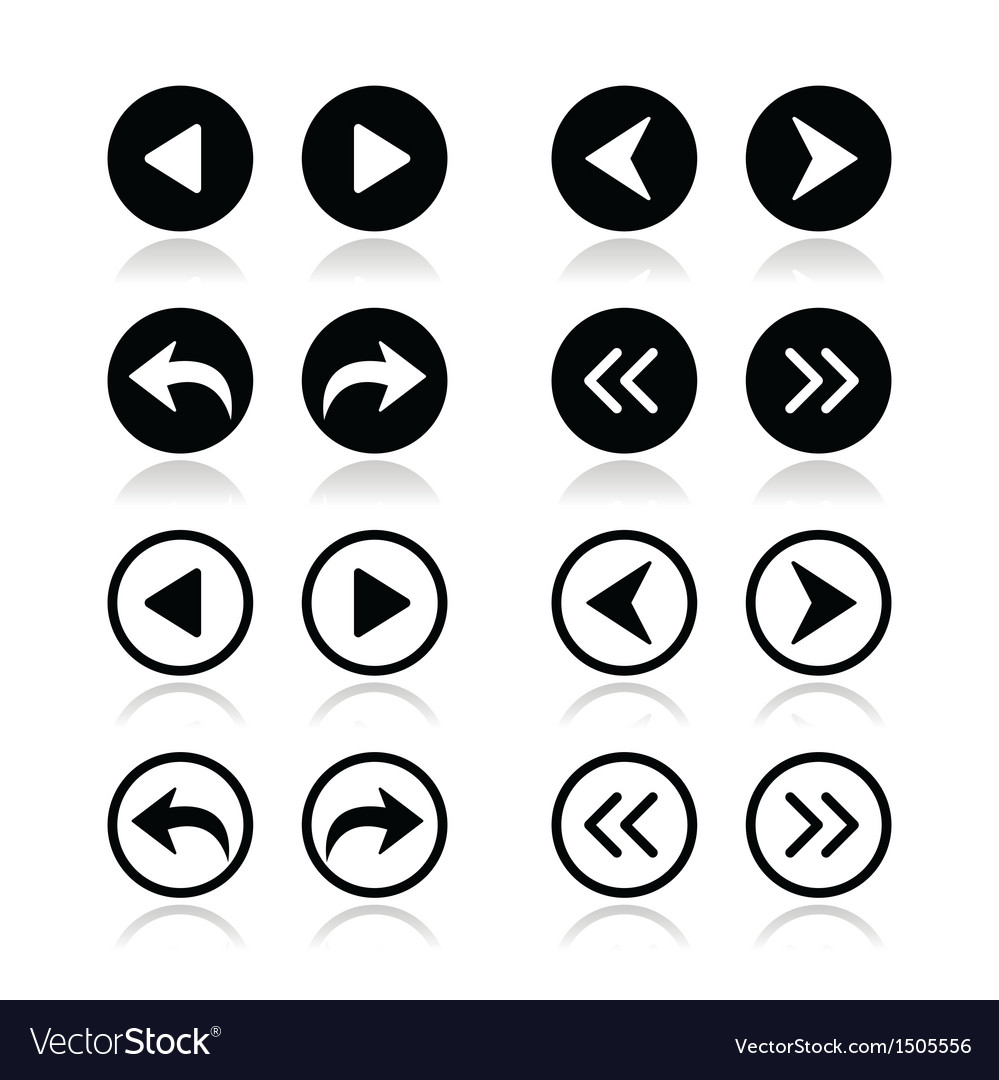 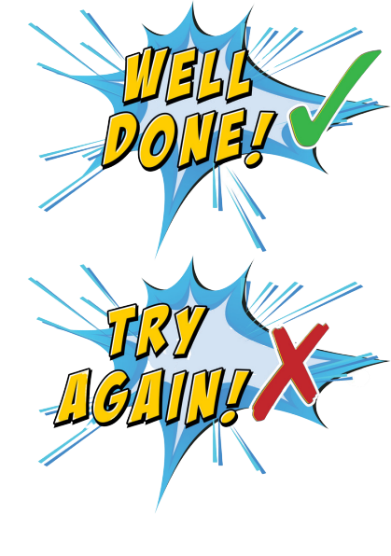 A: Do you live in that building? 
B: _____________
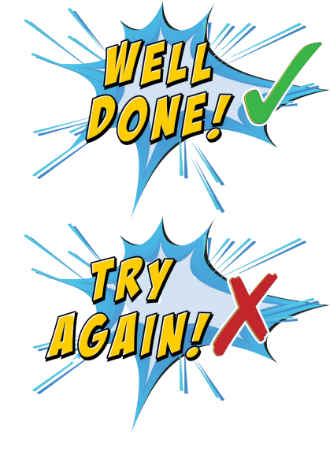 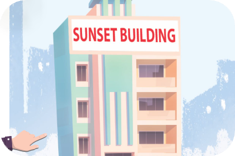 A
No, I don’t.
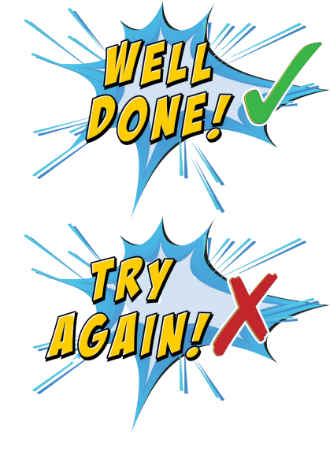 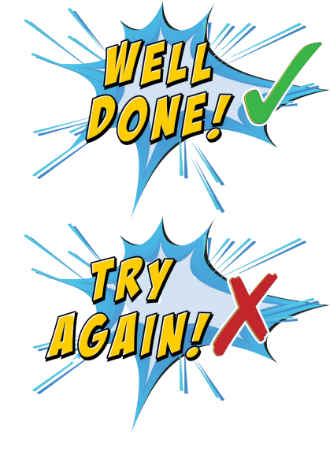 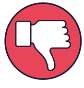 B
No, it isn’t.
C
D
No, I can’t.
Next to
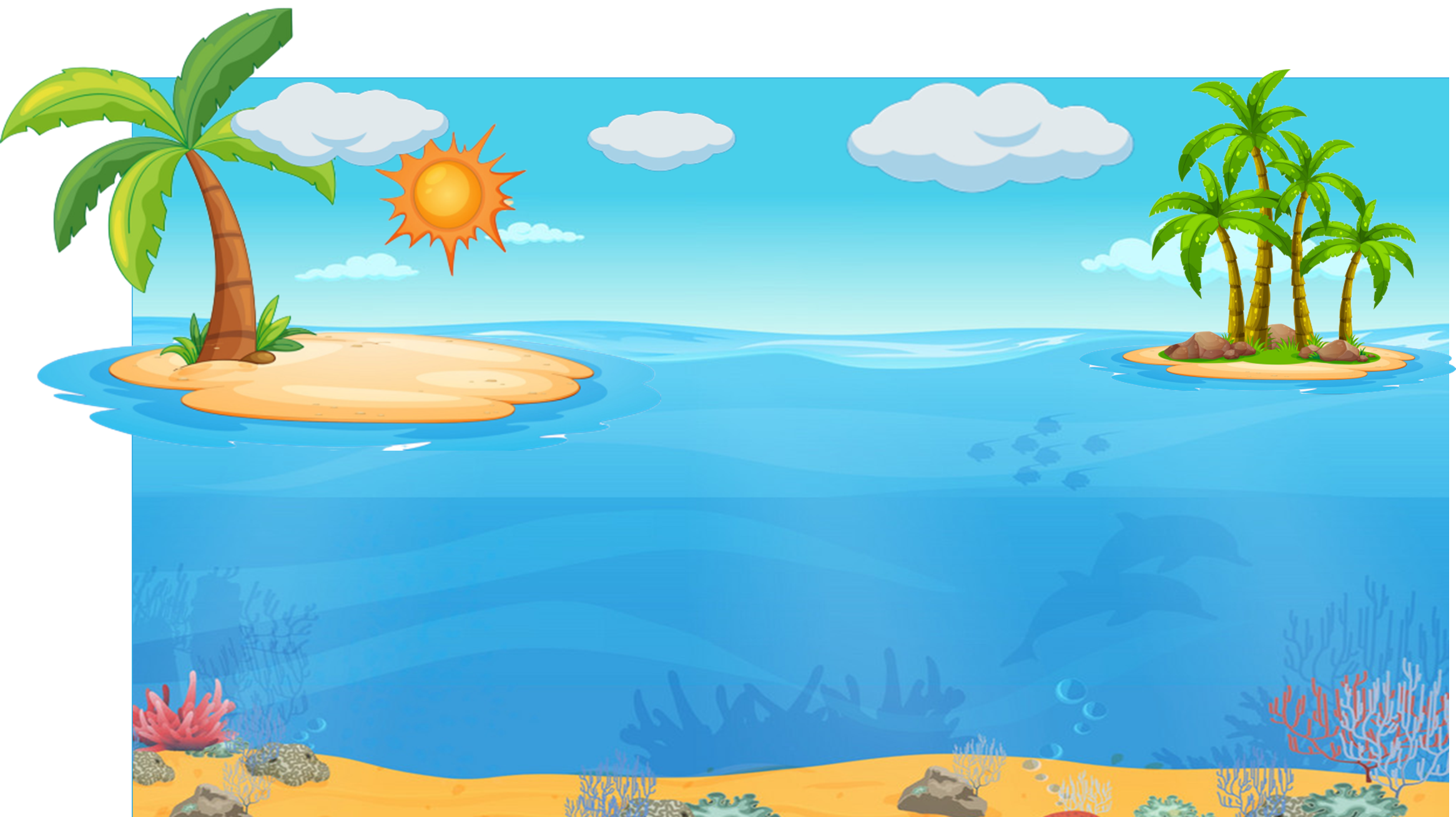 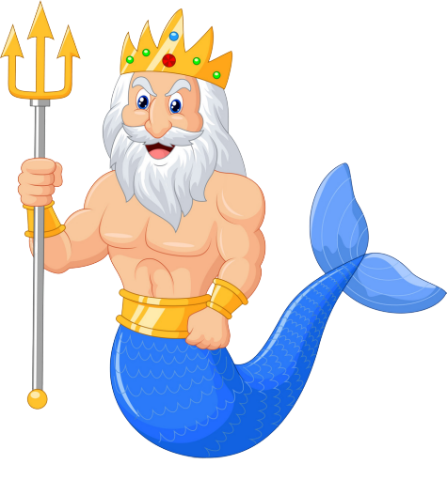 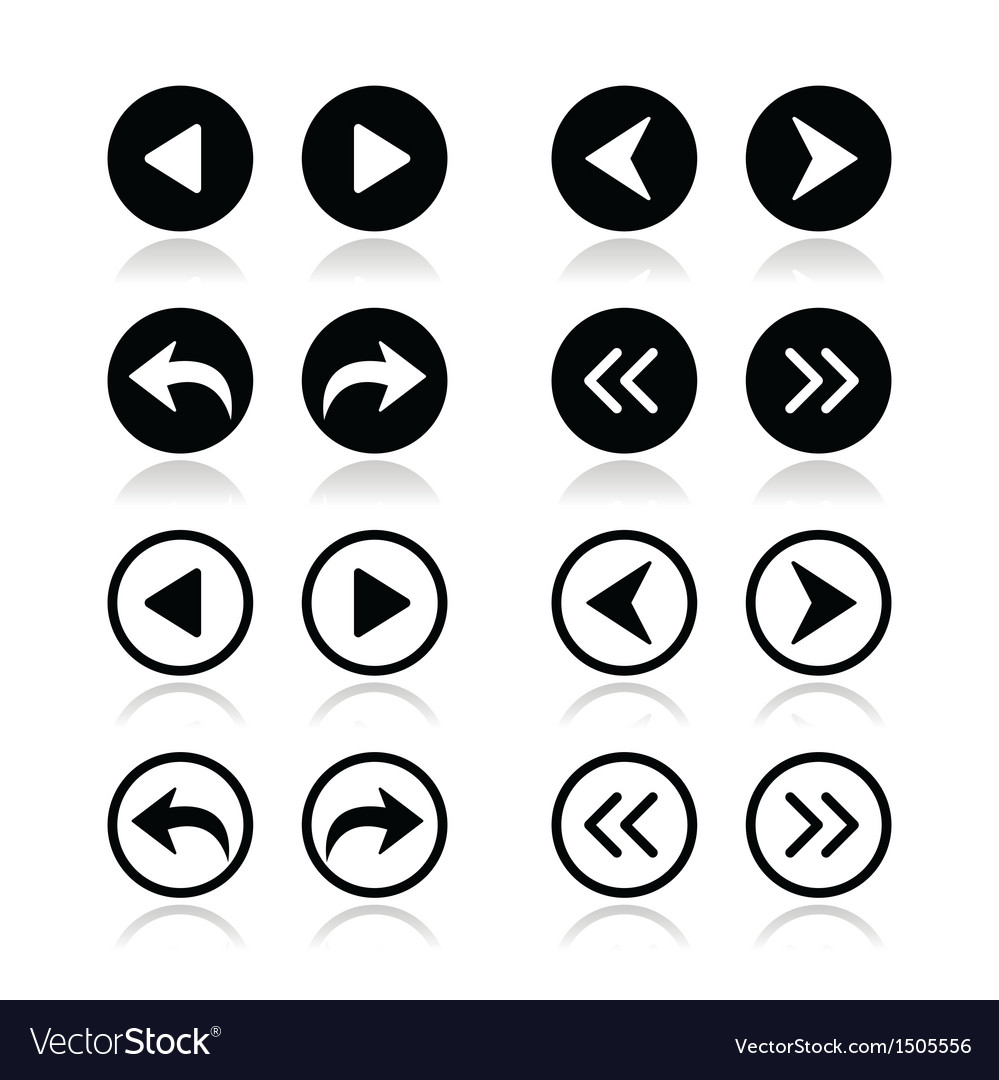 A: Do you live in this house?
B: No, I don’t.
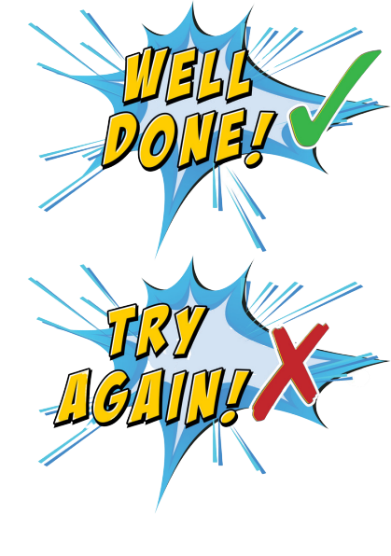 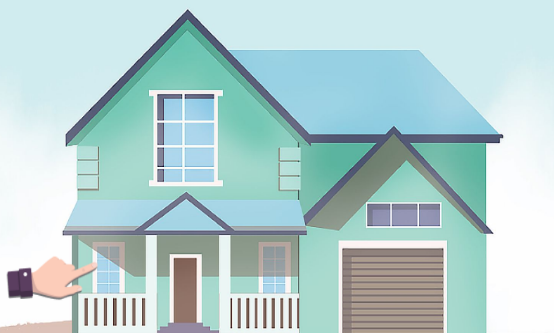 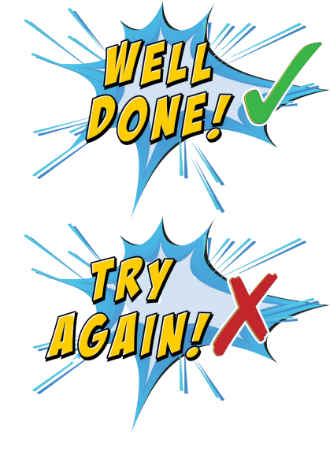 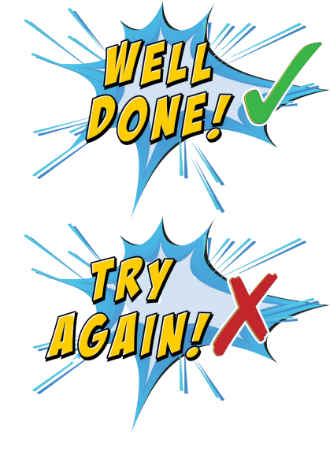 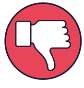 B
False
A
D
True
They likes sport.
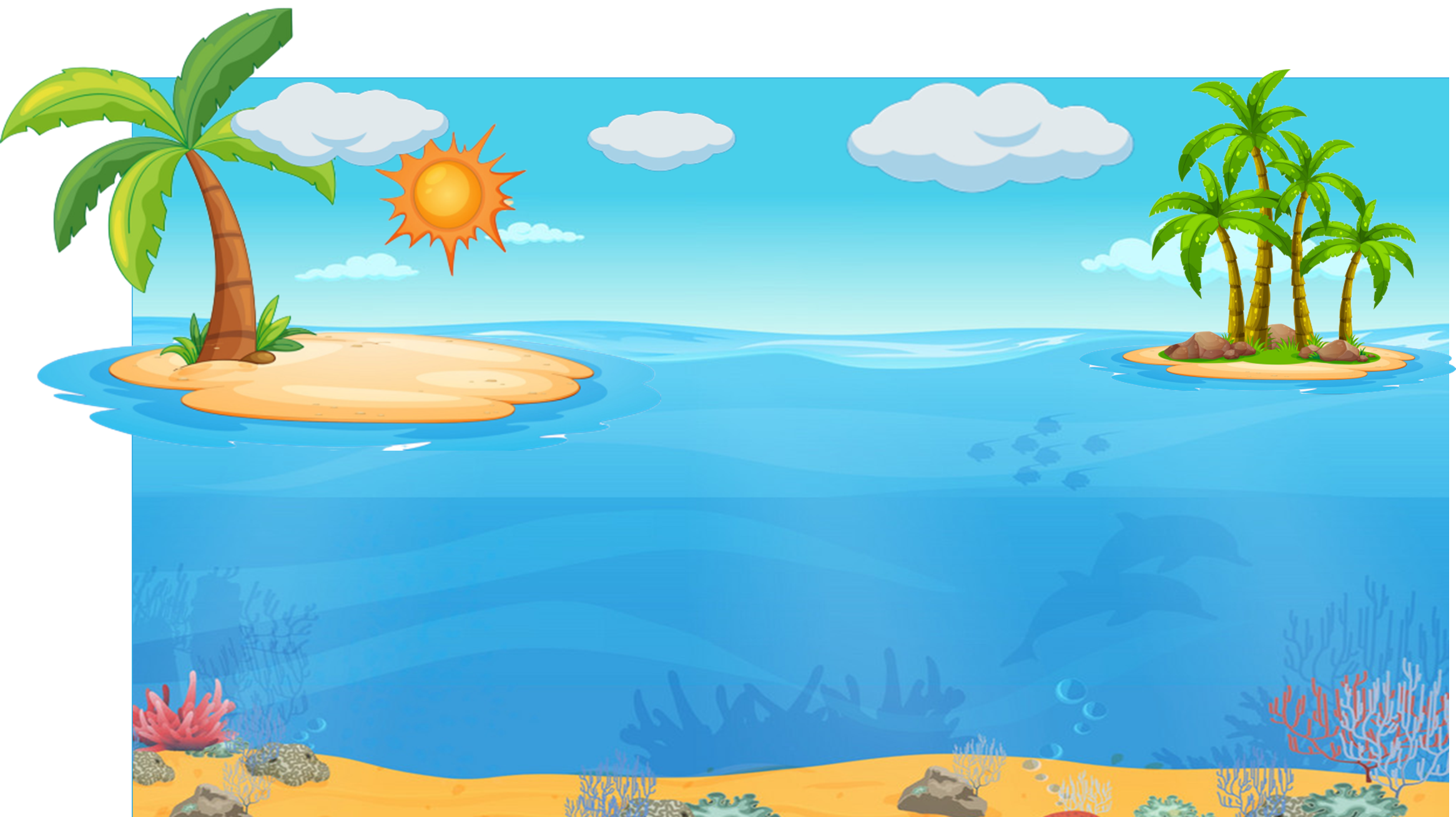 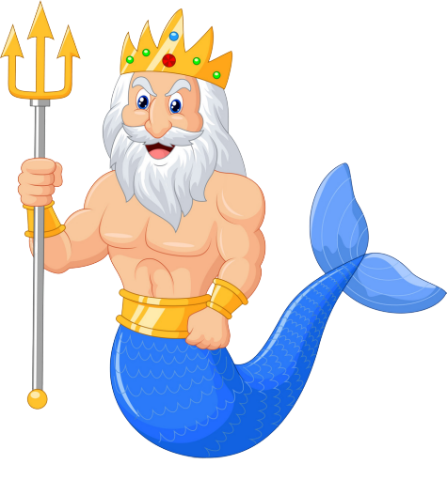 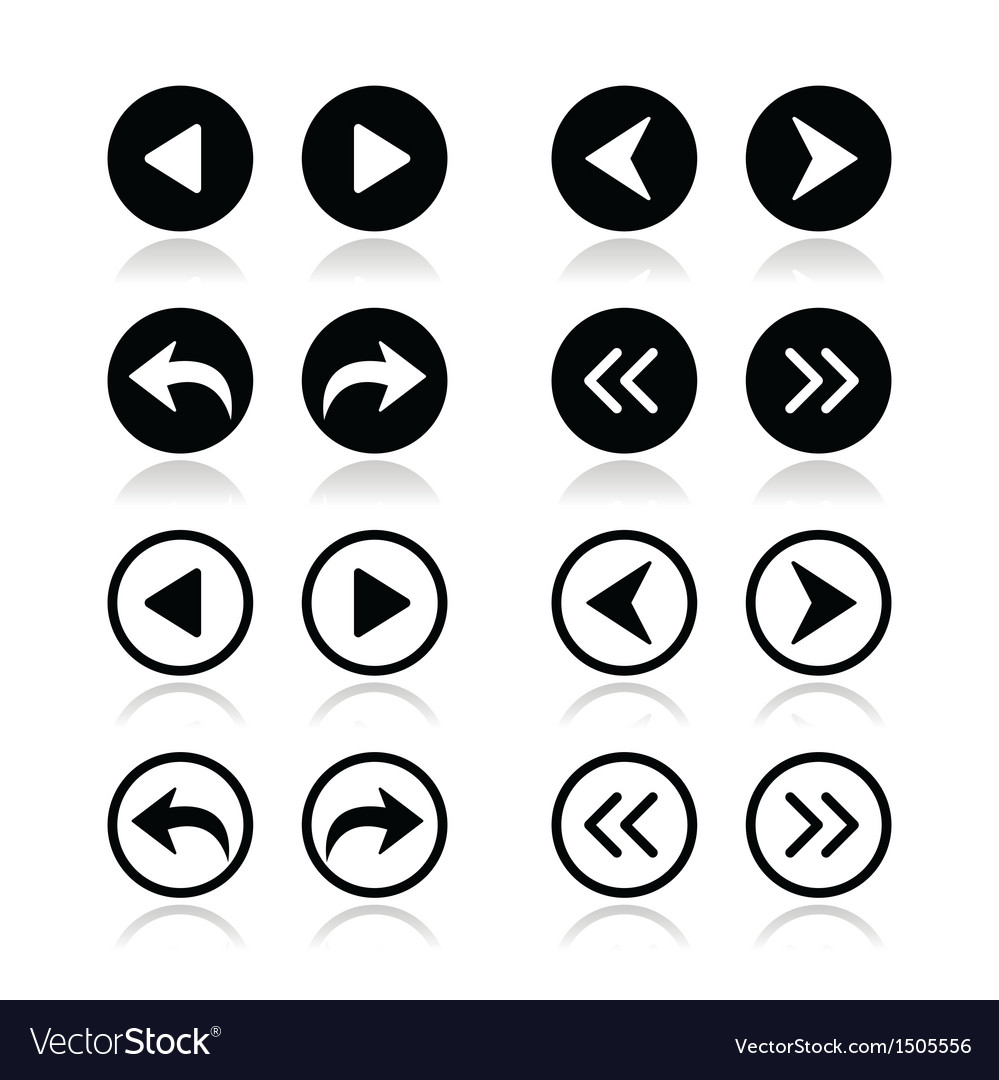 A: Do you live in that tower?
B: Yes, I do.
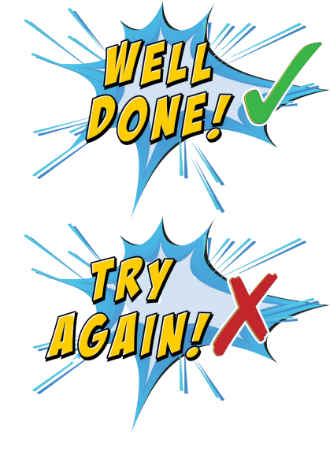 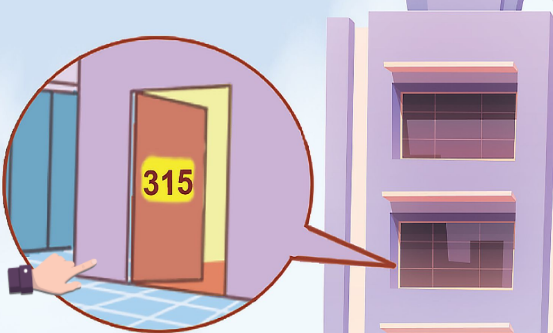 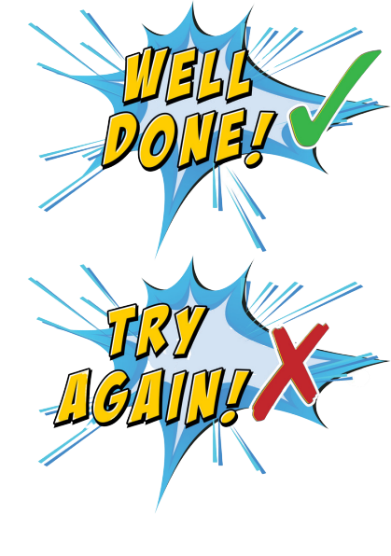 B
False
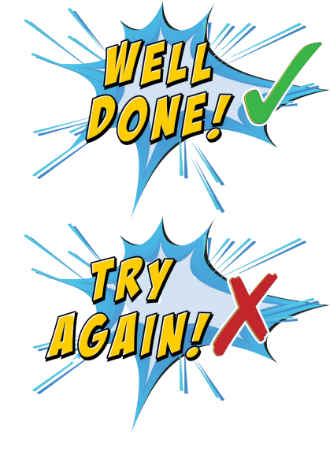 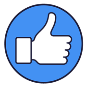 A
True
D
She should take some warm water.
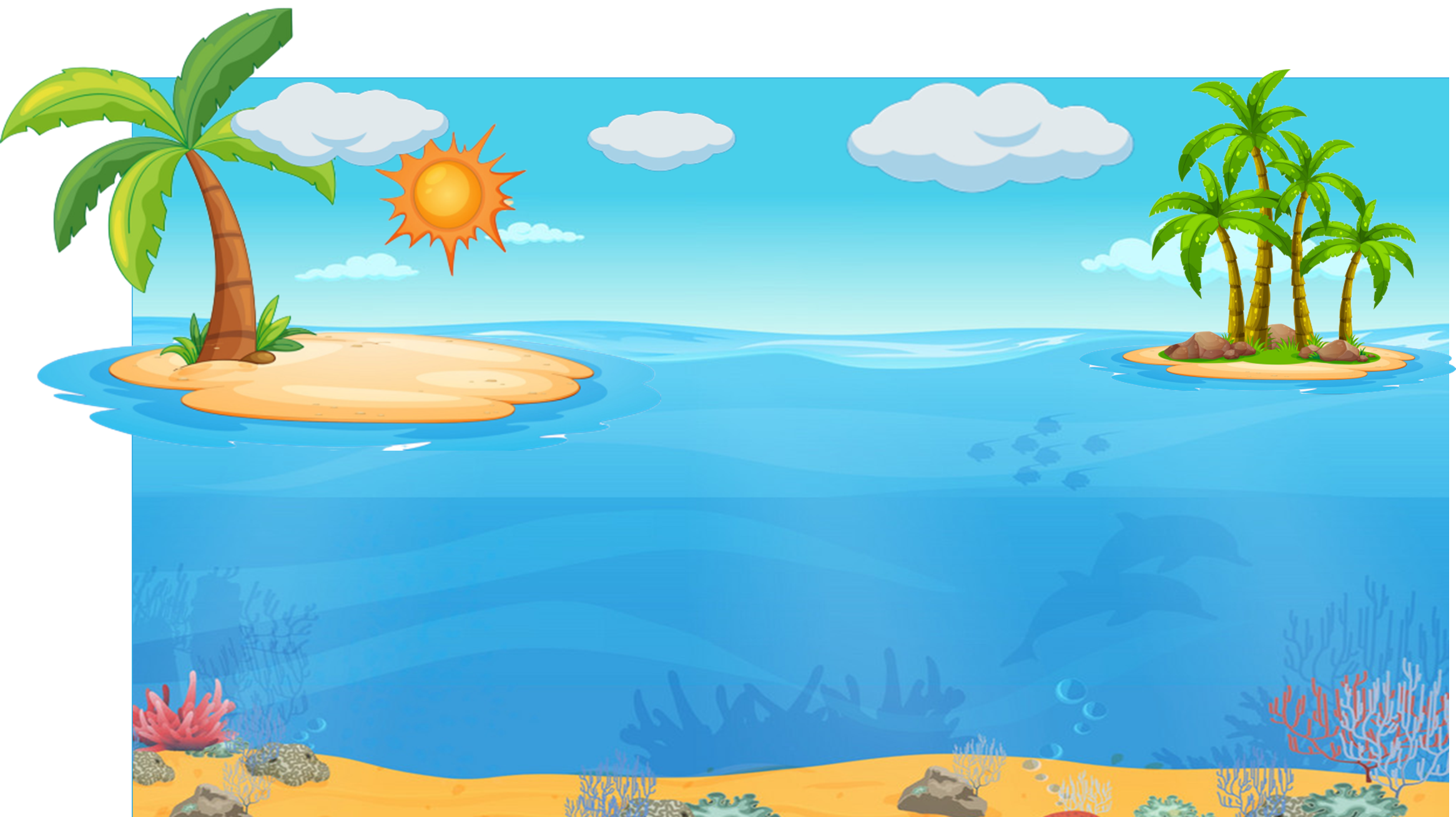 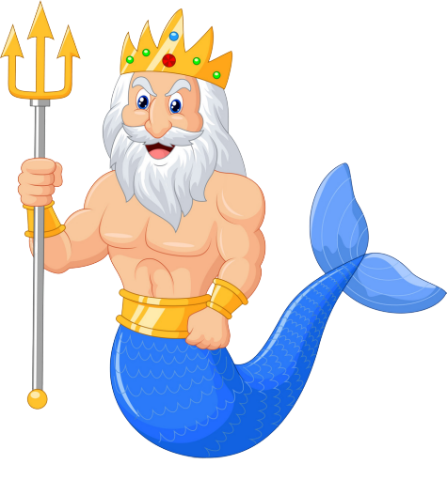 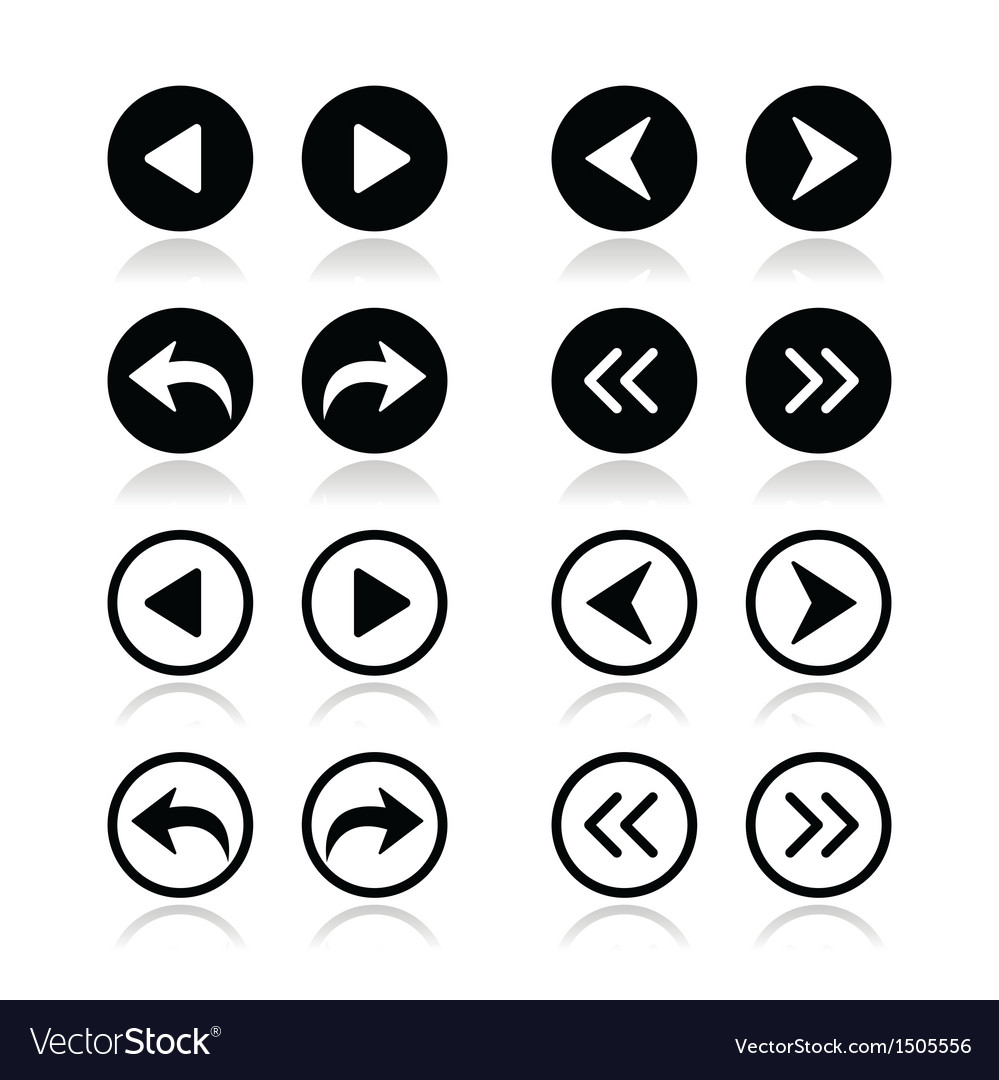 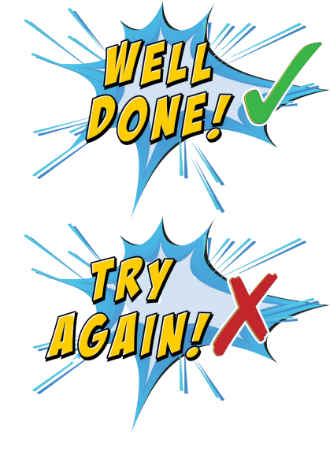 A: _______ your address?
B: It’s 93 Oxford Street.
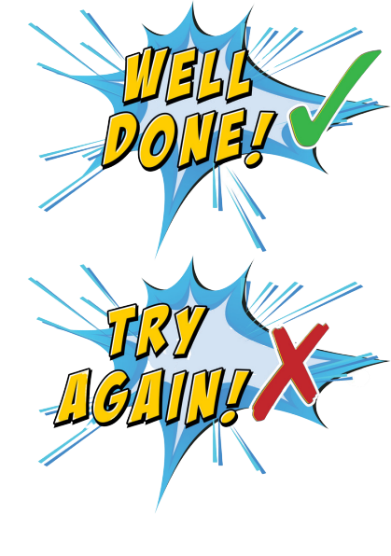 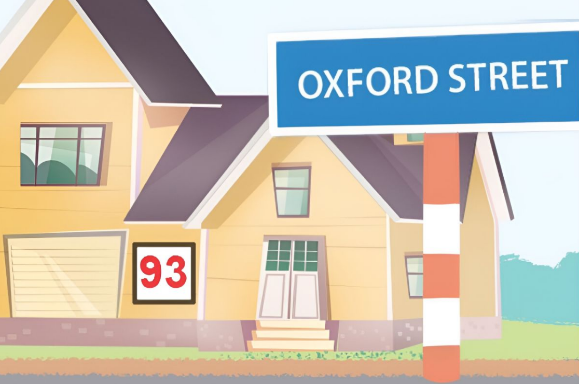 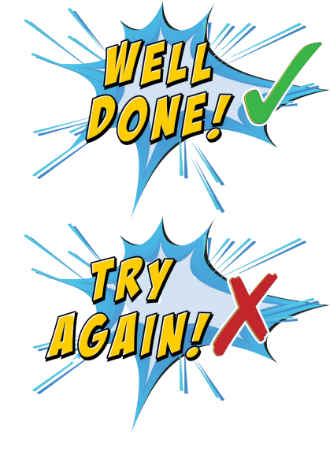 A
Where is
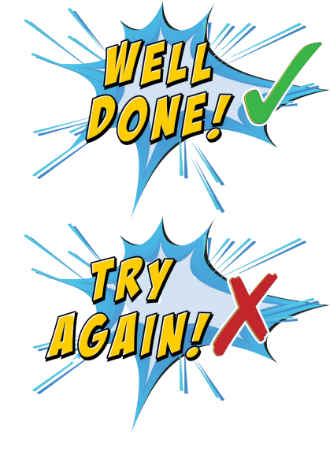 B
What is
C
D
When is
Watch
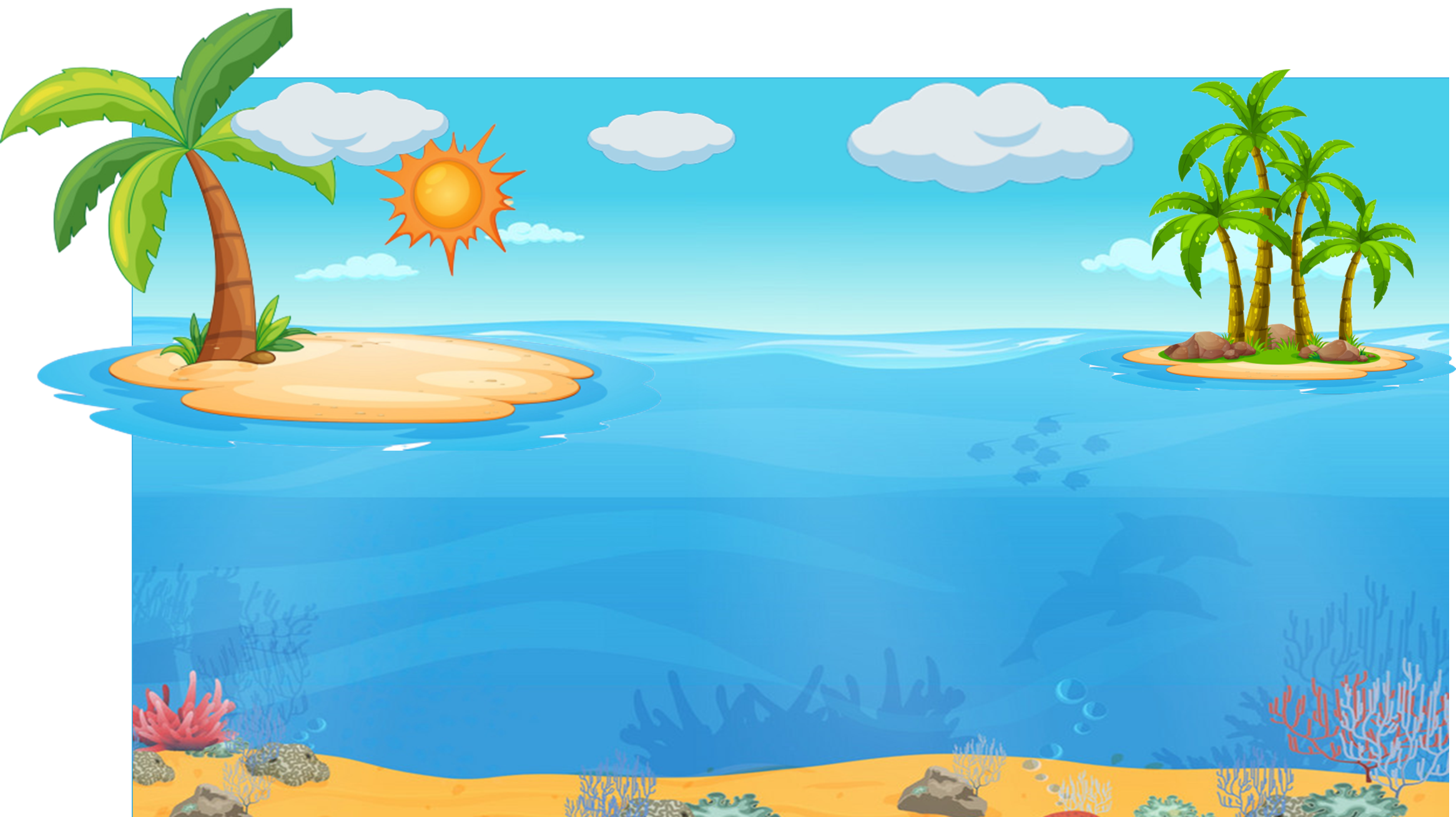 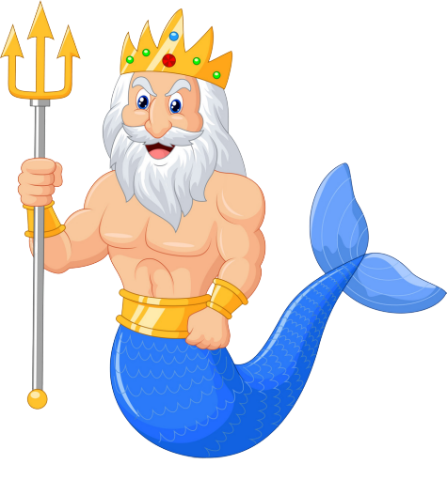 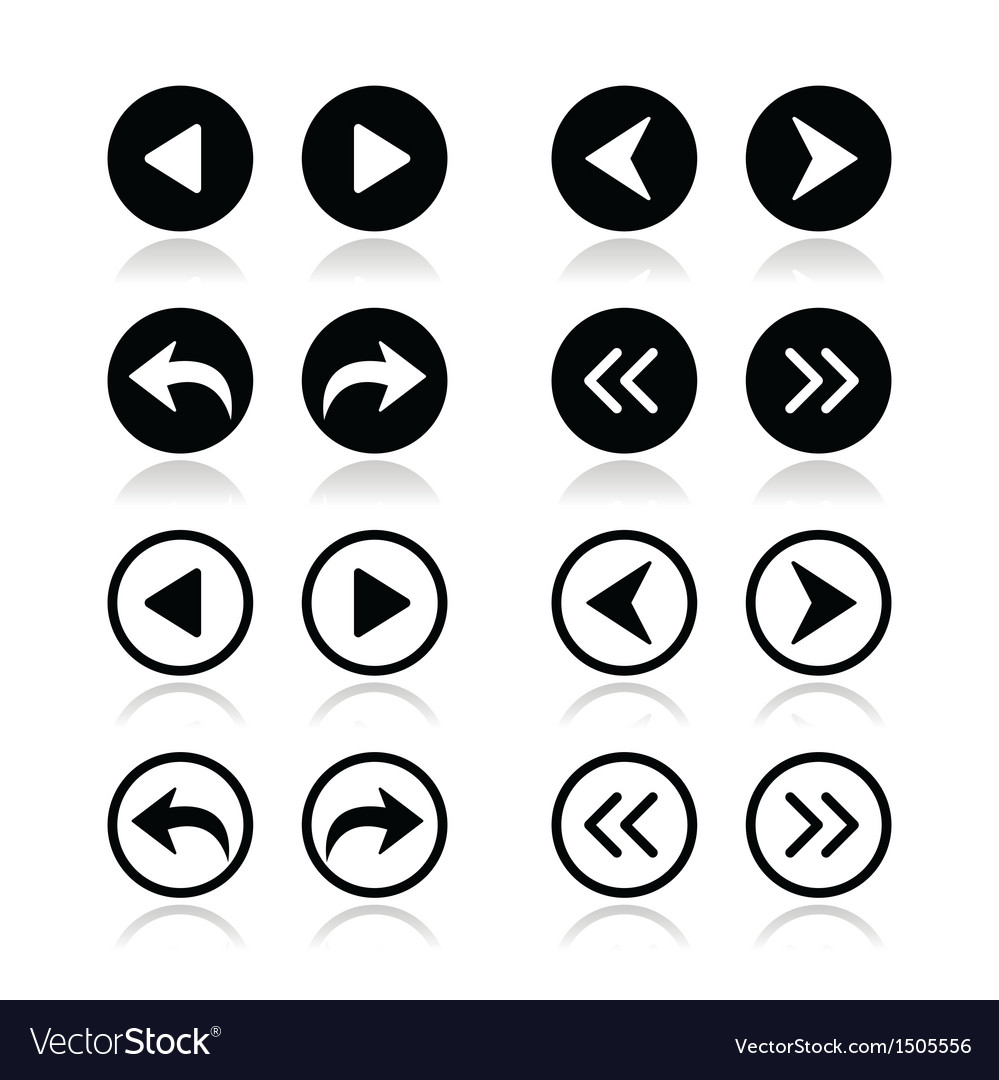 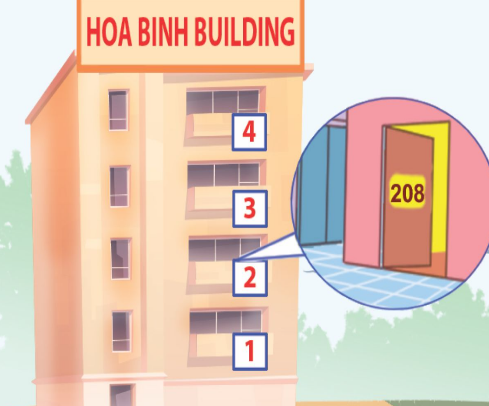 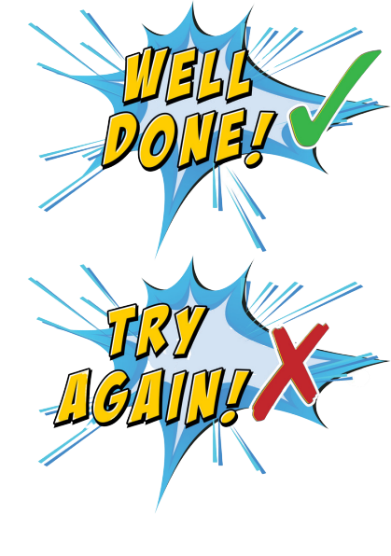 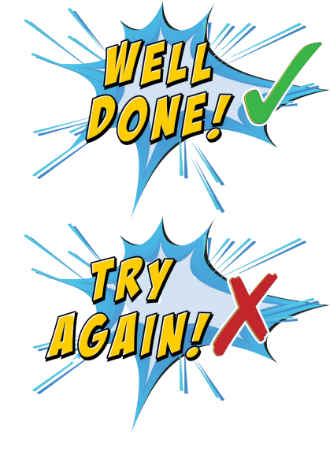 A: __________________
B: Yes, I do.
A
Do you lie in that flat?
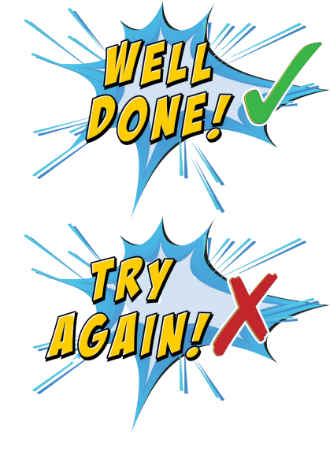 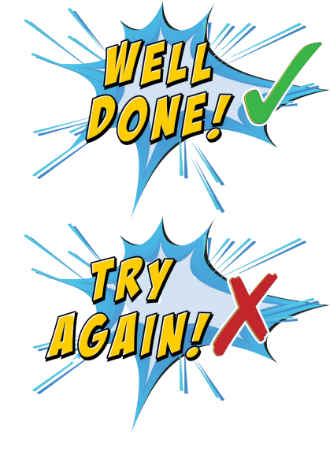 B
Do you live in this flat?
C
D
Do you lie in that house?
She should take some warm water.
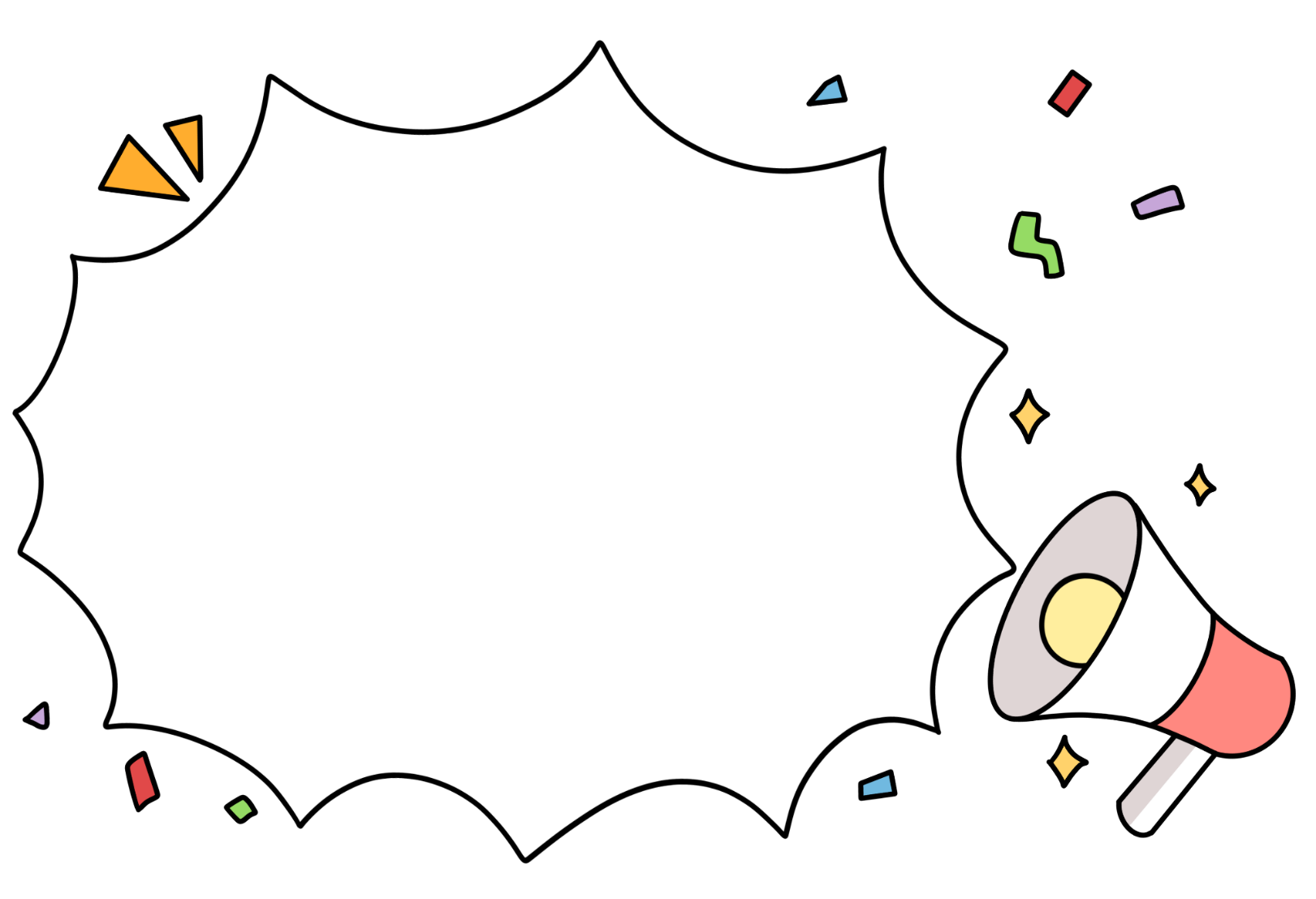 Great!
Monday, Sep 16th 2024
Unit 2
Our homes
Lesson 3 (1+2+3)
Contents
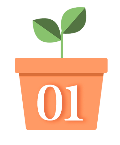 Listen and repeat.
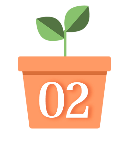 Circle, listen and check.
Let’s chant.
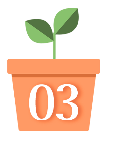 1. Listen and repeat.
'
'
fif teen
I live at fif teen Ba Dinh Street.
'
'
six teen
She lives at six teen London Street.
Click on the letters / words / sentences to listen again.
Word stress
Click on the 
words to listen.
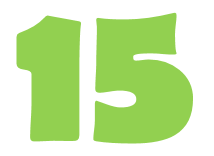 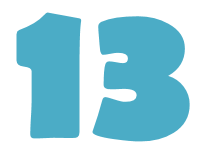 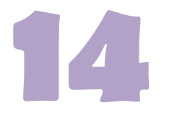 '
'
'
thirteen
fifteen
fourteen
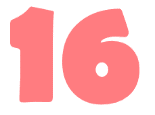 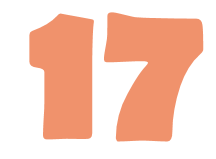 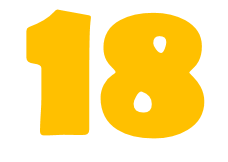 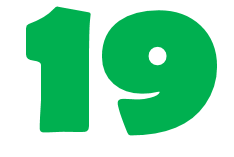 '
'
'
'
seventeen
nineteen
sixteen
eighteen
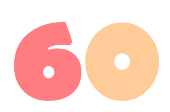 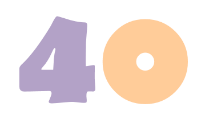 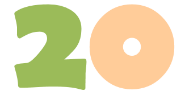 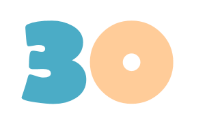 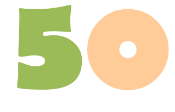 '
'
'
'
'
twenty
fifty
sixty
thirty
forty
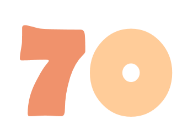 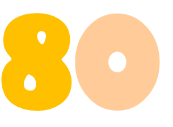 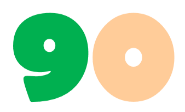 '
'
'
seventy
eighty
ninety
2. Circle, listen and check.
a. thirteen
b. fourteen
c. thirty
1.
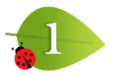 a. nineteen
b. sixty
c. ninety
2.
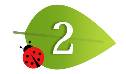 a. twenty
b. sixteen
c. eighteen
3.
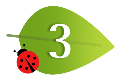 Click on the speaker / leaves to listen.
3. Let’s chant.
Where do you live?
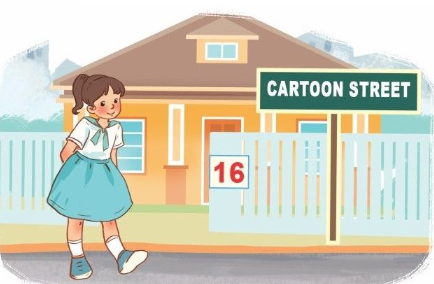 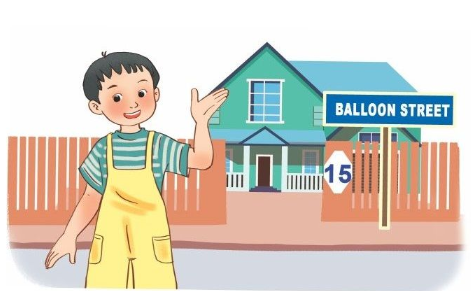 I live at 15 Balloon Street.
Where do you live?
I live at 16 Cartoon Street.
What’s your address?
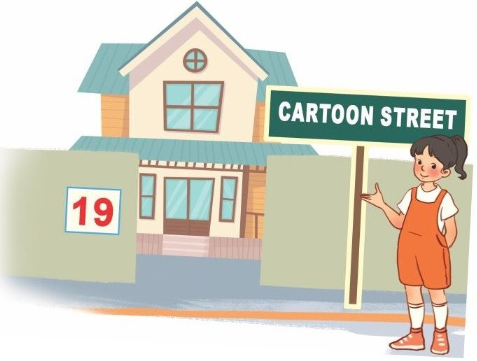 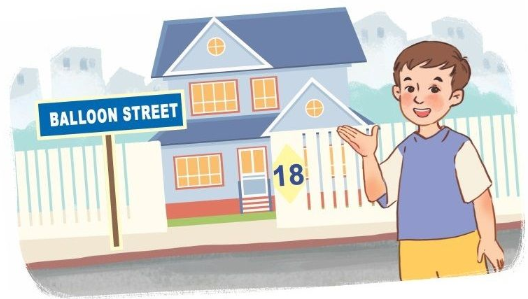 It’s 18 Balloon Street.
What’s your address?
It’s 19 Cartoon Street.
Click on the speker to listen (click on the sentences to listen again).
Homework
Learn by heart all the new words and the model sentences of unit 2.Prepare for Unit 2 lesson 3 (4+5+6).